Session 2
Unit 3 : Readings 1 & 2
Unit 4: Reading 1
Unit 3Making Money
Unit 3A. Complete the email with the words from the list. Not all of the words will be used.arrest      counterfeiters      illegal      scannerbills         equipment            ink         technologyHi Frank,      I saw a story that there are a lot of 1. _______________ who are breaking the law in our neighborhood. The 2. _______________ are so good, only an expert can tell they aren’t real. They even have 3. _______________ that changes color from green to yellow, just like real money. The 21st century has new 4. _______________. Maybe we should buy some 5. _______________ to help us, like currency-validator pens. What do you think?JudyB. Match each bold vocabulary word on the left with its antonym on the right. Write the letter ofthe antonym next to each word.		___ 6. fake 		A. cause		___ 7. nervous		B. partly		___ 8. prevent 		C. real		___ 9. illegal 		D. calm		___ 10. completely 	E. lawful
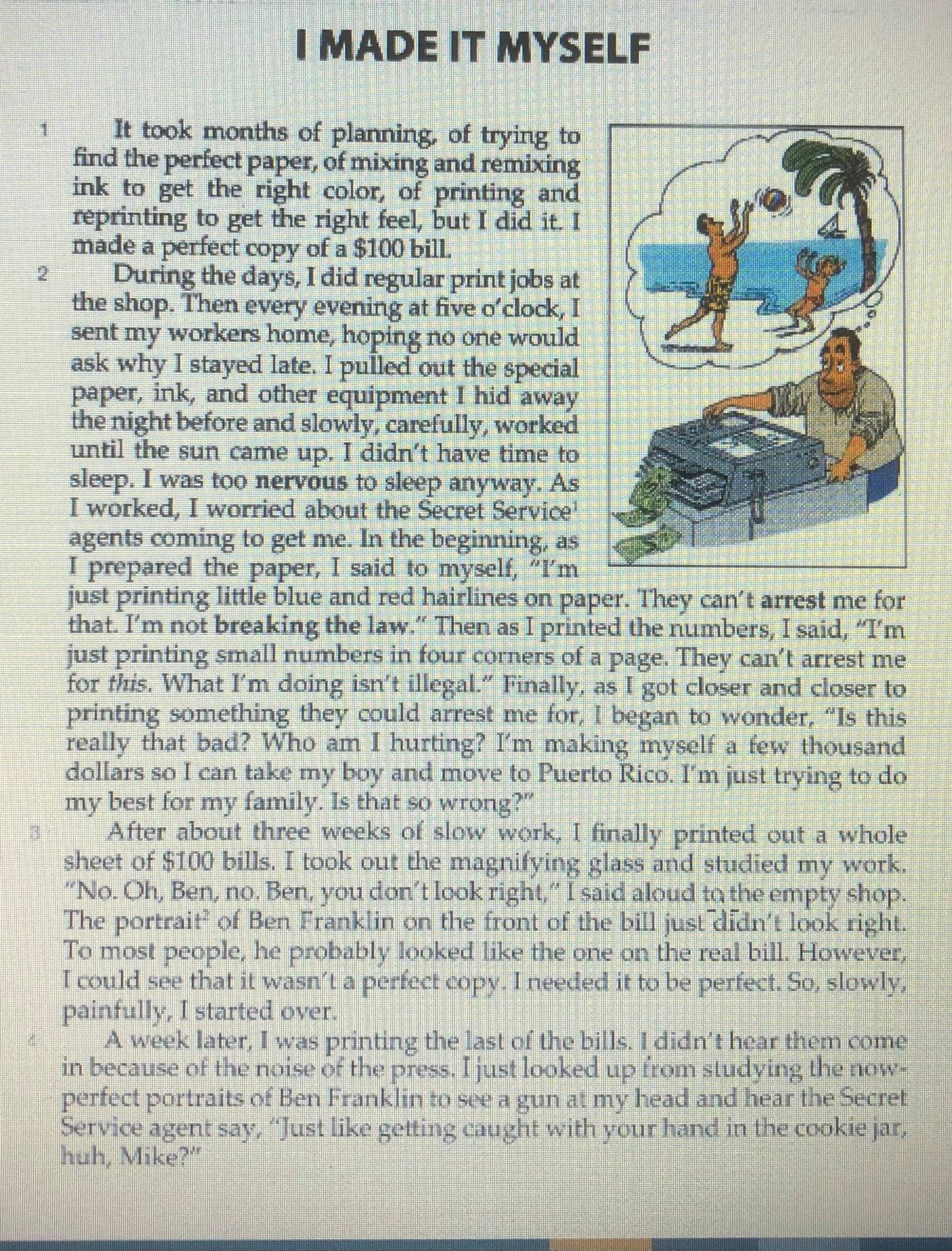 Read the story of Michael Landress, who was once  													a professional counterfeiter.
COMPREHENSION:Answer the questions:1. The title of the story is I Made It Myself. What does “It” refer to?______________________________________________________2. In paragraph 3, Landress says, “No. Oh, Ben, no.” Who is Ben? What was wrong?______________________________________________________3. In paragraph 4, Landress says, “I didn’t hear they come in
 because of the noise of the press.” Who does “them” refer to? What were they coming to do?
______________________________________________________
4. 4. The story ends with
 “Just like getting caught with your hand in the cookie jar, huh, Mike?”What does this mean?
____________________________________________________________
.

.
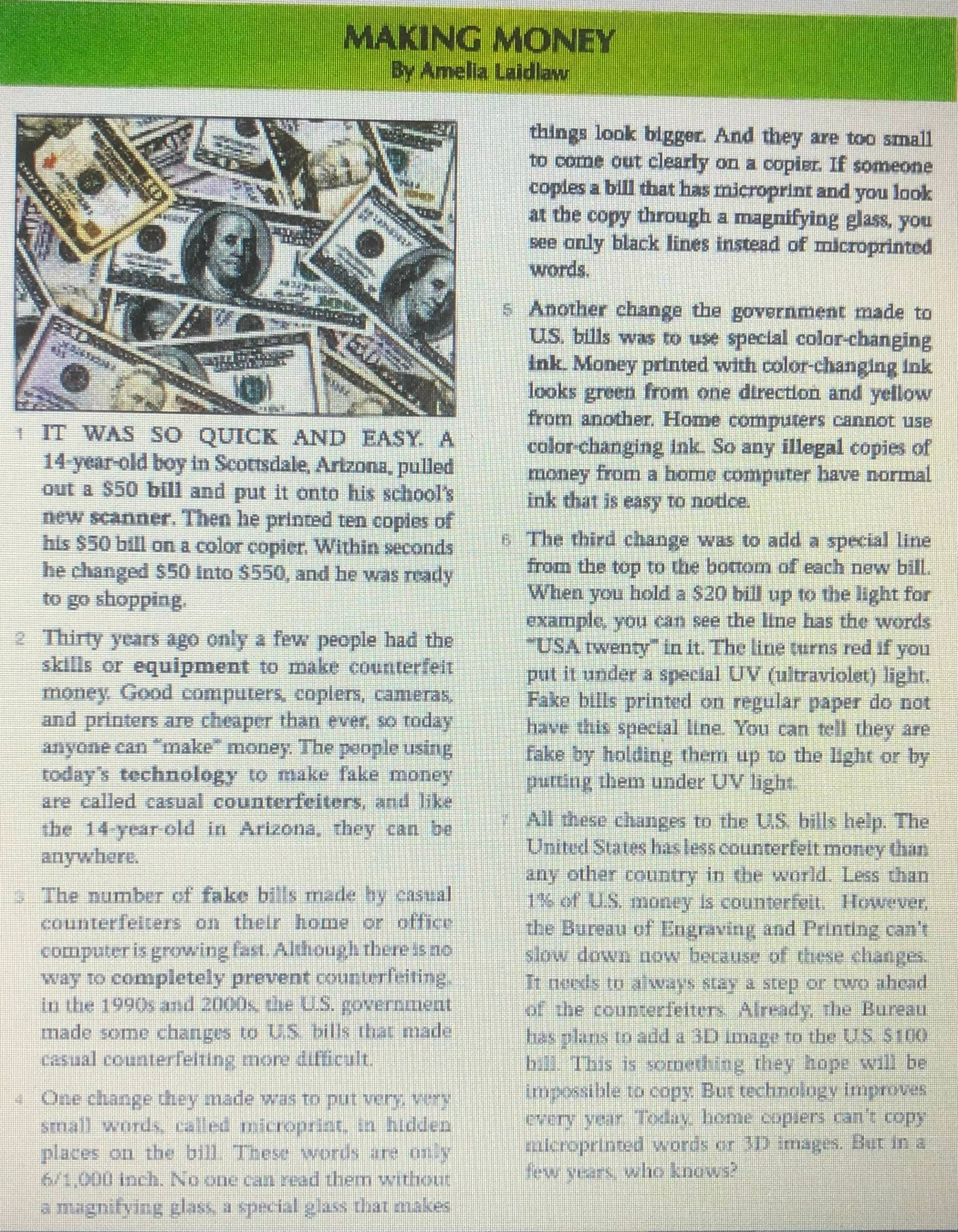 1.Read the statements.
   Write the correct par. number in front of each of them.Par. ___ a. Casual counterfeiting is becoming a big problem,
                   and the government is fighting it.		Par. ___ b. Using color-changing ink is a way to prevent counterfeiting. Par. ___ c. A child can easily copy paper money.                                        Par. ___ d. The government must always keep changing the bills
                   to prevent counterfeiting.Par. ___ e. Putting micro-print on bills helps prevent counterfeiting.Par. ___ f. New technology makes casual counterfeiter possible.Par.___ g. The special lines on U.S. paper money help prevent
                  counterfeiting.
2. Check the statement that best describes the main idea 
    of the whole article.A. It’s easier to counterfeit money today than it was 30 years ago,
    especially with the right equipment.B. The government has several ways to try to prevent counterfeiting.C. Better home computers and printers made counterfeiting easier, 
   so the U.S. government changed the bills to make counterfeiting 
   more difficult.
.

.
Unit 3Copying Clothes1 Seema Anand has a $20 million-a-year business. She knows famous people. Hercustomers are huge clothing stores like Macy’s and Bloomingdale’s. Ms. Anandisn’t a well-known designer; she sells copies of expensive brand-name clothes.2 Ms. Anand goes to fashion shows, and if she likes a dress, she takes a picture.Then, she uses a scanner or other equipment to send the picture to India by email.In India, advanced technology shows workers how to make the dress. In threeweeks, the copied dress arrives in American stores, often before the original dressarrives! The quality of Ms. Anand’s dress is usually lower than the original. So isthe amount printed in ink on the price tag! For example, Ms. Anand’s copy of a$760 dress costs $260.3 Ms. Anand is not nervous about the police arresting her. She does not breakthe law. Unlike counterfeiters who print fake bills, copying a fashion design iscompletely legal. It is only illegal to copy a logo or brand name. Some fashiondesigners are angry. They want the government to prevent Ms. Anand fromcopying their clothes.4 Ms. Anand thinks she helps people. “The younger girls do not have so muchmoney,” she said, “but they want to wear fashionable clothes.” Now, fashiondesigners are becoming nervous. One designer says, “If Ms. Anand doesn’t stop,we can lose our business!”A. Complete the sentences, using the phrases :available in stores faster /                better quality / not fashionable /  a copy /  more expensive / not legalA dress by Ms. Anand is (1) …………………………and (2) ………………………..A dress by a fashion designer is (3) ………………………….and (4) ………………………
B. Choose the best answer:
5. Right after Ms. Anand takes a picture of a dress 
she likes, she ____.
A. has the dress copied
B. sells a copy of the dress
C. sends the picture to India by email
D. shows workers how to make the dress

6. Ms. Anand uses ____ to help her business.
A. a famous logo
B. famous people
C. her own design skill
D. computers and machines

7. Fashion designers ____ what Ms. Anand does.
A. copy
B. dislike
C. follow
D. respect

8. In the future, Ms. Anand will probably ____.
A. stop working in the fashion industry
B. design her own dresses that cost more
C. continue to sell copies of dress designs 
D. stop making the copied dresses in India
Unit 4We Are What We Eat
.


.
Unit 4A. Use the words and phrases from the list to complete the letter to a newspaper. Not all of thewords and phrases will be used.blew his nose      enforce        expert                              		pushelderly                 etiquette      make eye contact with      	rudeI take the 8A bus to Woodson Library some days. I think the other passengers on this busare 1. ________________. They never wait to get on the bus—they just 2. ________________ pastme. I’m 3. ________________; last week was my 85th birthday! There is a rule about letting seniorcitizens on first, but the drivers never 4. ________________ it.The other problem is all the litter people leave on the buses. The other day, someone5. ________________ and left the dirty tissue on the seat next to him—unbelievable!
Unit 4B. Choose the best vocabulary word or phrase to complete each sentence.6. You can ___ the subway to always be late in this city!	A. rely on	B. block7. I was so ___ that I had to stand on the train for the second day in a row.	A. annoyed	B. confused8. Some people are in ___ riding the subway because they do it so much.	A. manners	B. experts9. ___ people will always try to help you if they can.	A. Civilized	B. Rude
Editorials are articles in newspapers where writers give their opinions. You are going to read the title and the first paragraph of  an editorial from the City section of a New York Newspaper. What do you think the writer’s suggestion might be about? 	1. good places to visit on the subway.	2. the restaurants with the best service in New York.	3. how to make the subway nicer to ride.	4. how to get around New York without riding the subway.
A CIVILIZED SUGGESTION                                         By Dan Forman
1 There is a very long list of rules for the New York City subway. Don’t put your feet
 on a seat, don’t carry open cups of coffee or soda, don’t take more than one seat, don’t ride while drunk… Those are just a few of the rules. There are hundreds more.
Main idea: Check (√) the statement that
 best describes the main idea of the editorial.
_____ a. The New York subway has plenty of 
rules, but police officers need to work harder 
to enforce them.
_____ b. People have lots of ideas about how 
to make the New York subway more pleasant 
to ride, but I think that we all need to just 
remember our manners.
_____ c. Elderly passengers often have to stand
 up on the New York subway. All passengers need 
to work to enforce the etiquette rules about this.
_____ d. New York has many etiquette rules,
 such as Don’t make eye contact and 
Don’t talk to people you don’t know.
.

.
2. Details: Choose the best ending for each statement.1. The New York subway has _____ .    a. a long list of rules    b. only a few very important rules    c. no rules2. The writer thinks that riding the New York City 
subway is _____.   a. always a good experience   b. very difficult   c. not pleasant3. Some people think that _____ should enforce 
the rules more.   a. strangers    b. police and other passengers   c. passengers who take more than one seat4. Don’t make eye contact and Don’t talk to strangers are examples of _____.   a. general etiquette in New York City   b. rules that one rider consider would like to have on   the subway.  c. New York subway rules5. Don’t lean on the poles and Talk quietly are examples of _____.   a. new subway rules that one rider suggested   b. New York subway rules   c. rules that the author wants to see.
.

.
Unit 4 Taking a Guagua1 I am now an expert at traveling in the Dominican Republic, an island country inthe Caribbean. Taking a “guagua” is a cheap and fun way to travel there. A guaguais a small bus. My first ride was definitely interesting!2 First, there are no guagua stations. These buses drive on busy streets. I had threepass me before I realized I had to wave my hand for it. The guagua stopped like ataxi would in New York City.3 It was really crowded when I got on board. I gently pushed by the people blockingthe entrance. There were more people than seats, and I saw that many people gaveup their seats for elderly riders. This rule wasn’t enforced by the driver. People didit on their own. I stood by the door and held onto the pole there.4 I learned quickly that people love to talk to each other on guaguas. When you geton, it is good manners to make eye contact with others. I spoke to a few peoplebefore I sneezed. When I went to blow my nose, they turned away. I was confusedat first, but later I learned that I was being rude. I didn’t realize that there was acertain guagua etiquette!5 Anyway, I was so busy talking to people that I almost missed my stop! I shoutedto the driver just in time and the bus came to a screeching halt. The driver lookedannoyed, but at least I made it to where I wanted to go!6 Because guaguas are privately and not publicly owned, you can’t always rely onthem. The good thing is, if you forget your bag on a guagua, sometimes the driverwill turn around and bring it back to you. I know this because it happened to me.What a civilized country!
A. Choose the best answer.1. The information in this article is probably for ____.    A. visitors                         B. taxi drivers    C. travel agents               D. people who live there
2. It is ____ to go to a guagua station.    A. boring		    B. easy    C. important                    D. impossible

3. Many guaguas are ____.    A. crowded                      B. expensive    C. large                             D. quiet
4. The author’s opinion about guaguas is ____.   A. mostly positive              B. mostly negative   C. completely positive      D. completely negative
5. One thing the author likes about guaguas is
    that they ____.   A. are publicly owned   B. sometimes return bags   C. stop at a lot of stations   D. are free for local people
Thank You for Your Attention !